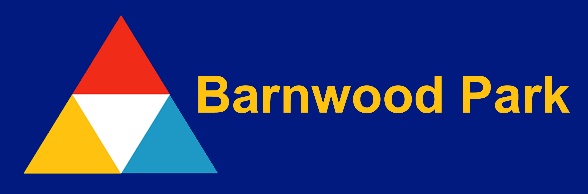 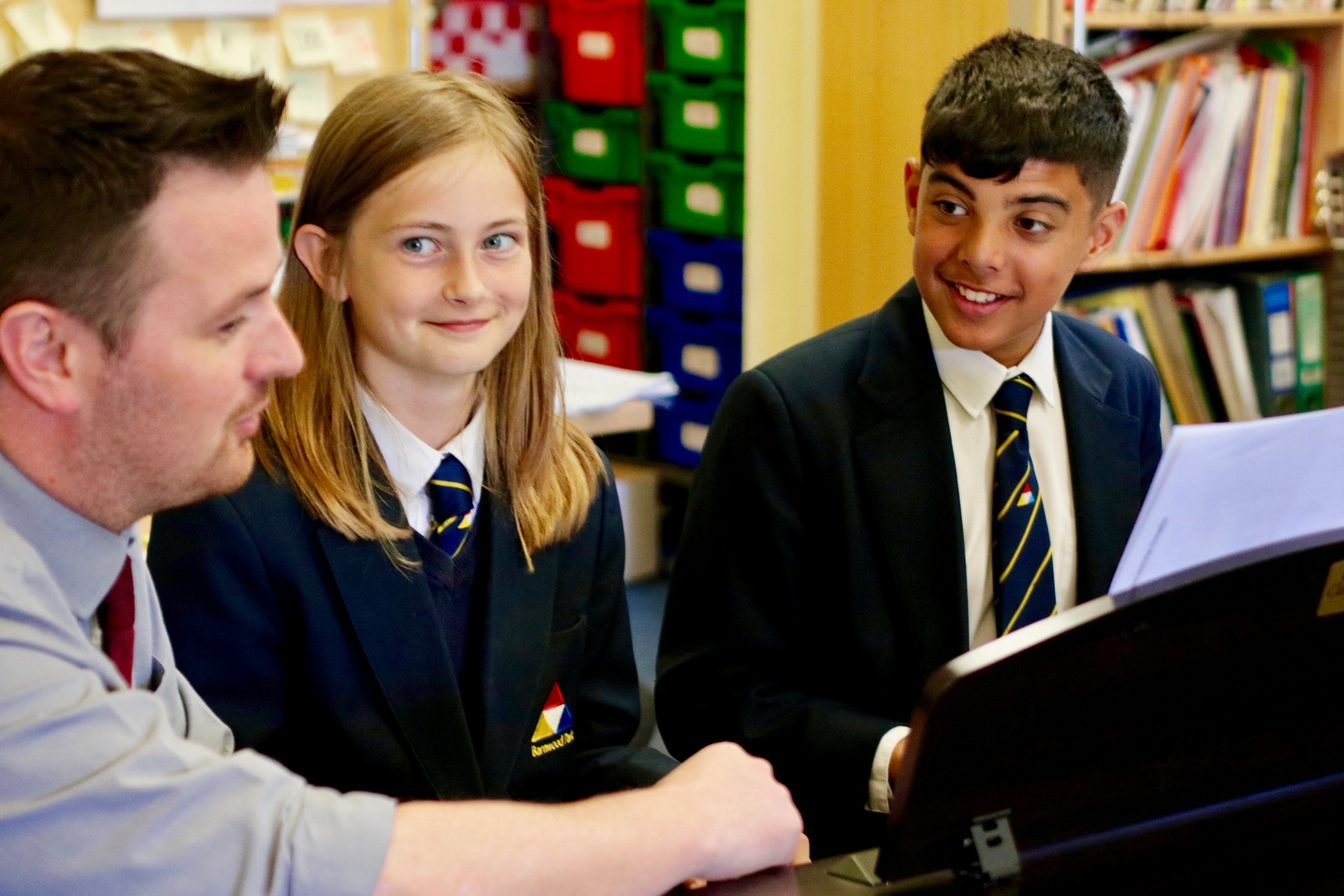 Year 8 Family Information Evening

Welcome - Mrs. Clinton - Headteacher
Working together to support your child.

Key dates / events for Year 8.

Living with a teenager……

Attendance

Contacts

Governor update
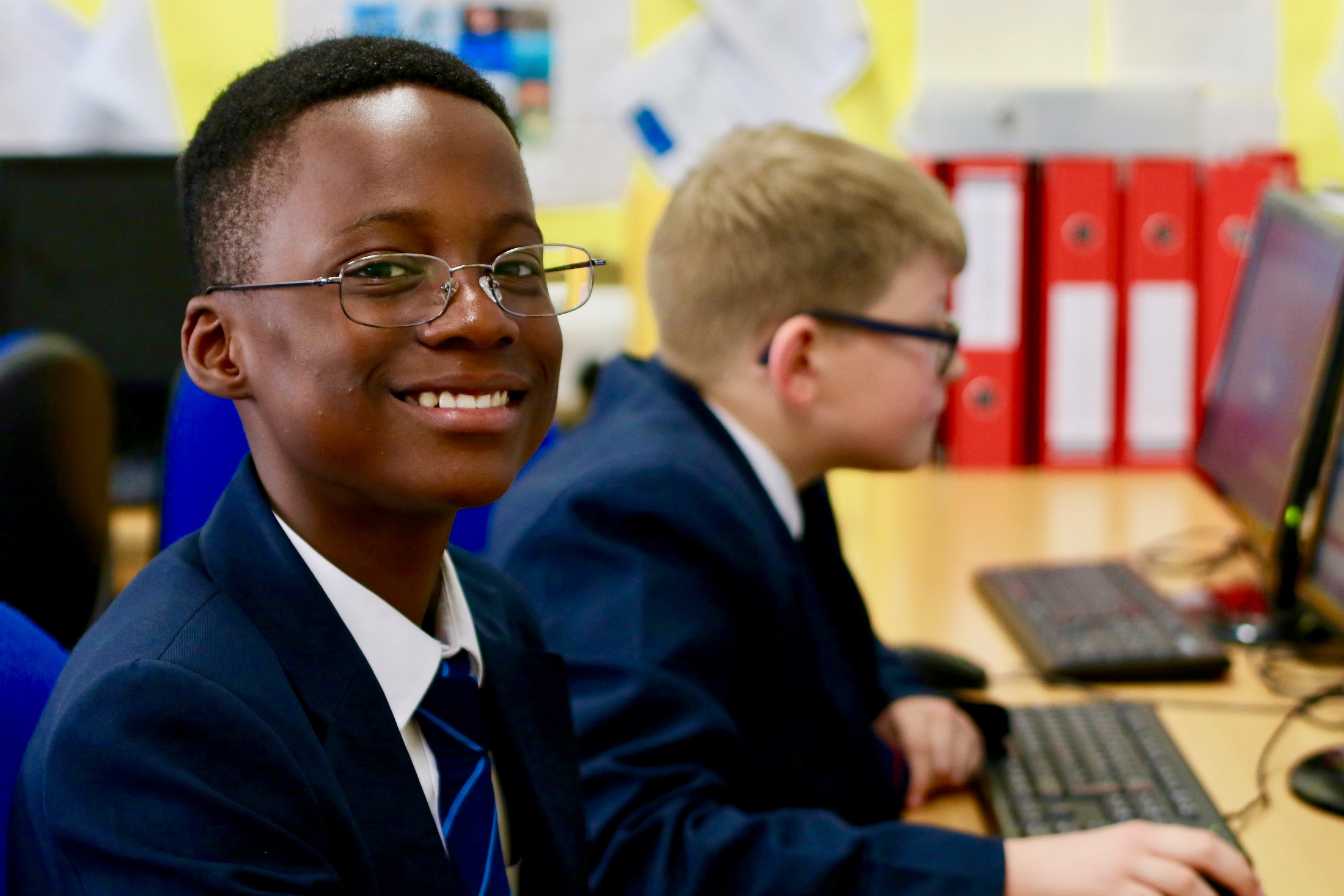 1. Working together to support your child.
Organise, organise, organise! NEVER ASSUME!!

Check their timetable at the weekend and every night, to prepare PE kit, practical resources

Check the homework on Satchel One and encourage them to respect the deadlines.

Look at your child’s work and encourage them to check it through  
     for spelling errors, punctuation, neatness – this is invaluable. 
     Don't do the homework for them.

e.  Read with them – ask direct questions about their learning.
2. Key dates / events for Year 8.
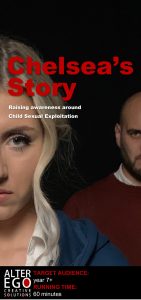 Year 8 is the year in which we really aim to get children fully involved in the extra-curricular aspect of school life.

Barnwood Park’s Got Talent – auditions taking place now
Dance and PE  house competitions each term.
Christmas concert 

31st October – Chelsea’s Story

Summer Term – Yr. 8 day trip
3. Living with a teenager……
3. Living with a teenager……
When they are working, pop in from time-to-time + cup of tea + snack and PRAISE them!

b.   Find an activity to share with your child (walking the dog, favourite guilty  
      pleasure, eg. British Bake Off)

c.   Expect grunts and one-word answers

d.   Don’t touch their hair!

e.   Be firm about mobile phone – they do not need their phone to go to sleep. Remove  
      it from the bedroom.

f.   Computer games – need to finish by 7.30pm. Remove the console. 

Agree a set bedtime – 8.30pm – 9pm is late enough for a Year 8 student.

REMEMBER THAT THEY ARE STILL CHILDREN…….
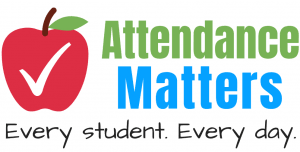 Attending well – the best attendance you can possibly have.

A student with 80% attendance  (1 day off per week) will miss 1 whole year of school – you will not achieve your potential.
4. Does my attendance matter?
5. Who to contact?
1. Subject matter? Contact the class teacher.

2. Pastoral matter? Contact the pastoral leader: Ms. Sally Owen
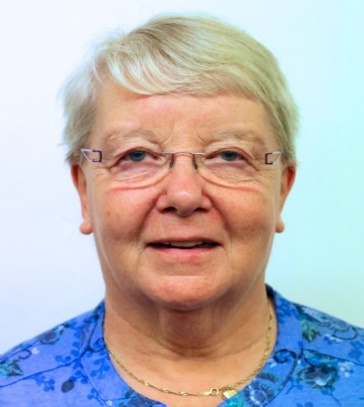 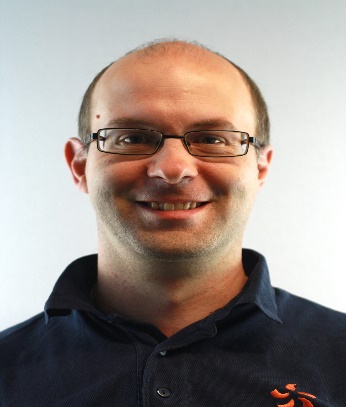 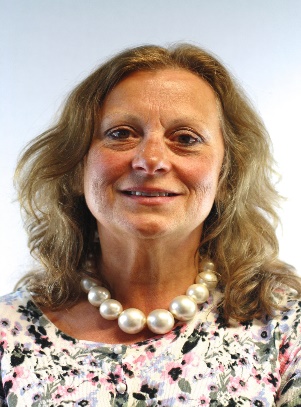 Chair of Governors
Mary Higgins
Vice Chair of Governors
Steven Whitehorn
Safeguarding Governor
Sheila Newman
Thank You!